Проект в первой младшей группе«Наши игрушки»
Выполнили воспитатели
Савицкая А.М.
Шманова К.В.
Тип проекта: исследовательско – творческий Вид проекта: краткосрочный (14 дней) Участники проекта: дети 2-3 лет, воспитатели, родители воспитанников.
Цели проекта:
 1. создание условий для формирования у детей целостной картины мира через познавательно-исследовательскую деятельность
 2. Теоретически и экспериментально обосновать педагогические условия, обеспечивающие в своей совокупности успешность развития эмоциональной отзывчивости у детей раннего возраста в процессе формирования познавательной активности к игрушкам.
 3. накапливать и обогащать эмоциональный опыт, развивать речь, обогащать словарь.
 4. Развивать наглядно - действенное мышление, стимулировать поиск новых способов решения практических задач при помощи различных предметов (игрушек, предметов быта).
Этапы реализации проекта:
 I. Подготовительный этап:
 1. Определение педагогами темы, целей и задач, содержание проекта, прогнозирование результата.
 2. Изучить психолого-педагогическую литературу на тему:
 “Особенности развития предметно-отобразительной игры детей младшего возраста”.
 3. Подбор игрушек.
4. Беседа - консультация с родителями на тему: «Как я играю дома».
Наши любимые игрушки.
Купание куклы Кати.
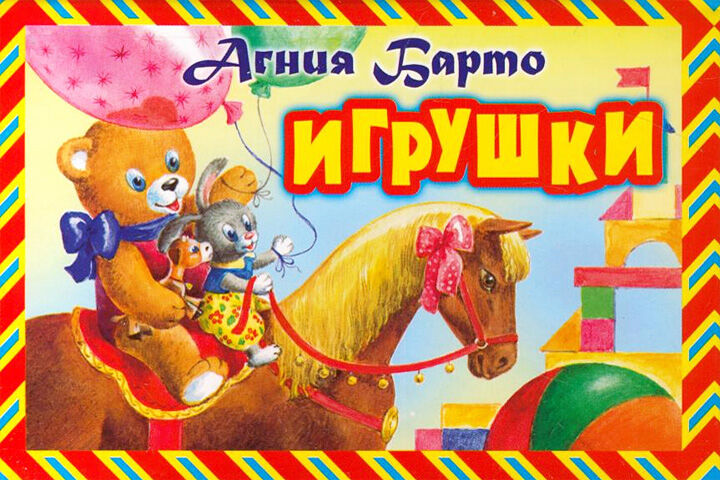 Инсценировки по стихам А.Барто из цикла «Игрушки».«Кораблик»
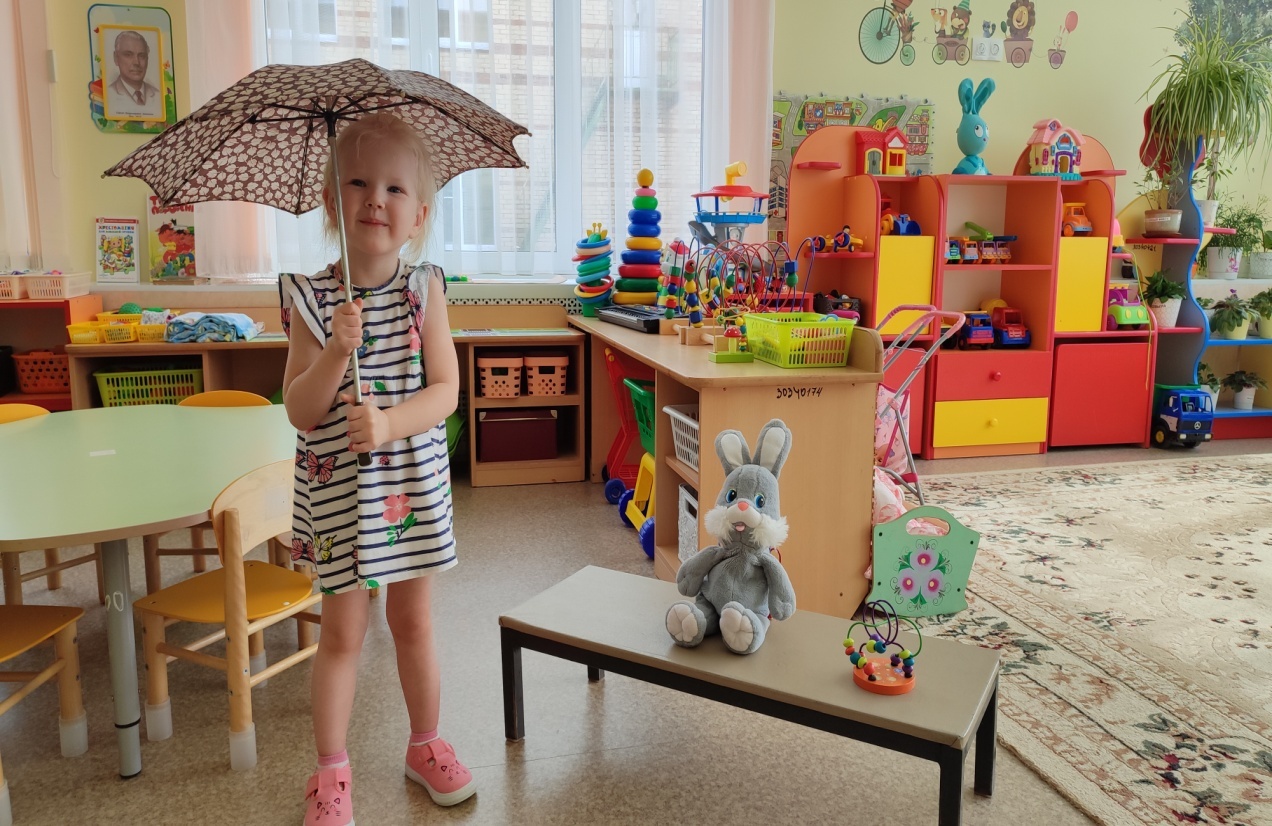 «Зайка»«Самолёт»
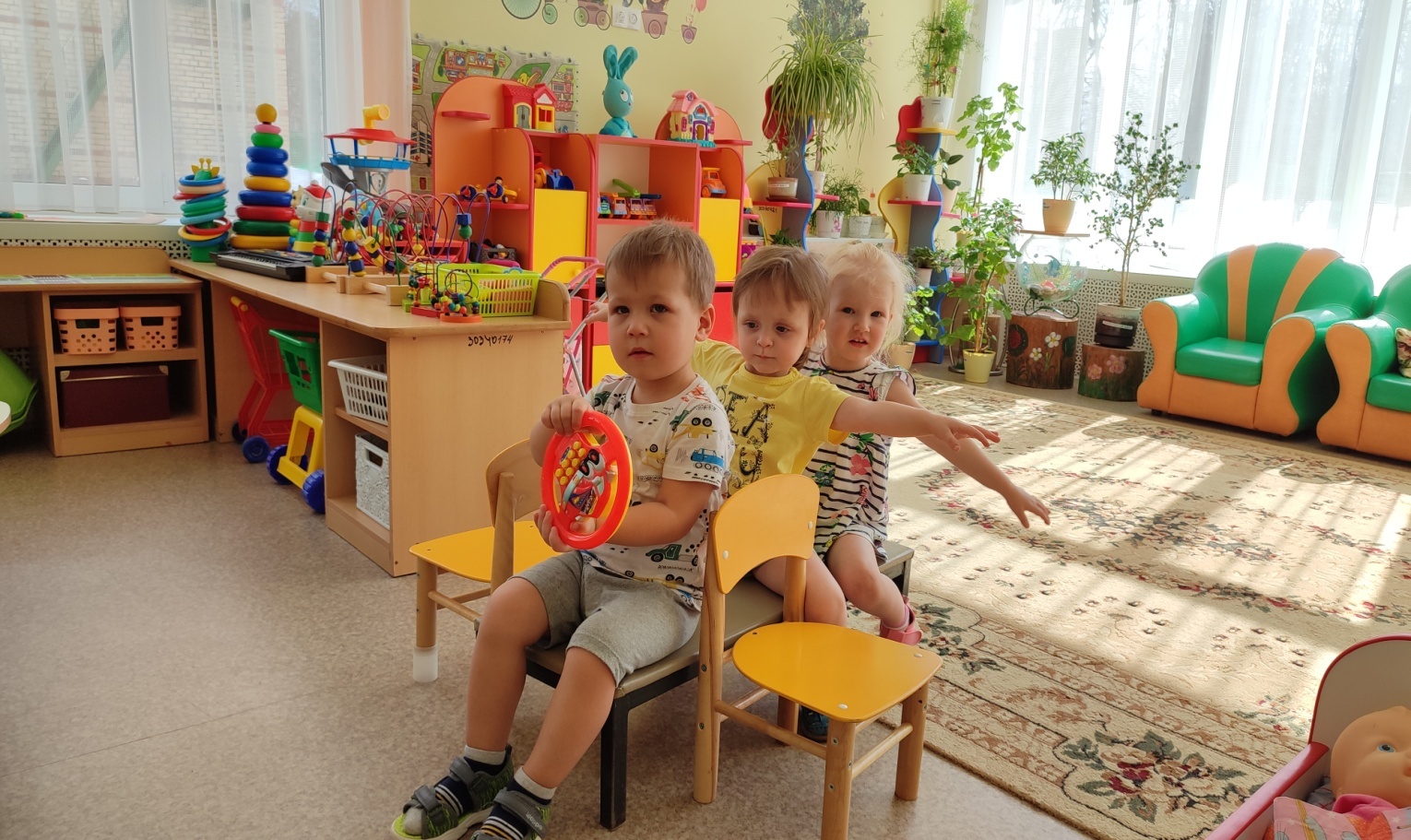 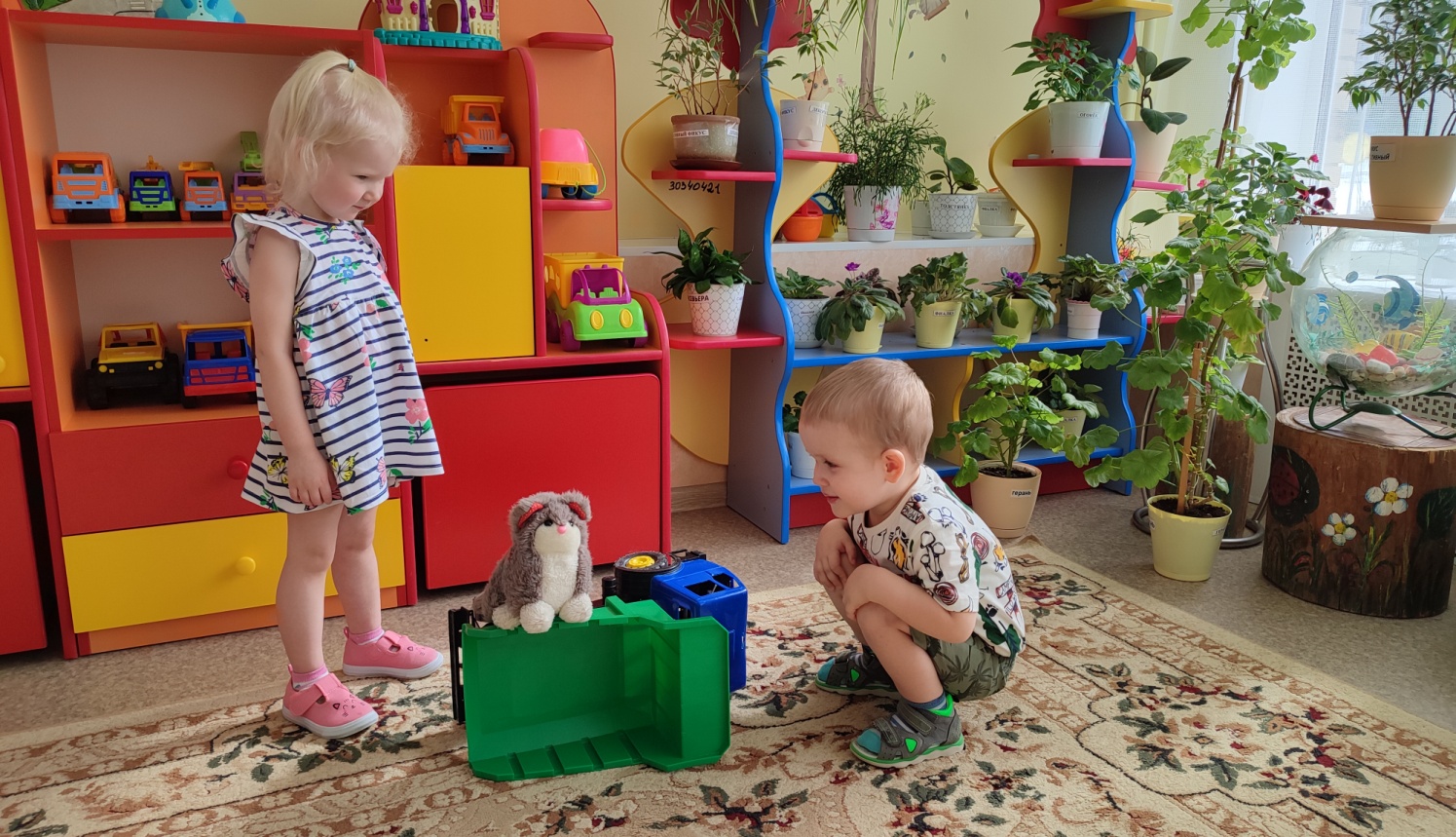 «Грузовик»«Барабан»
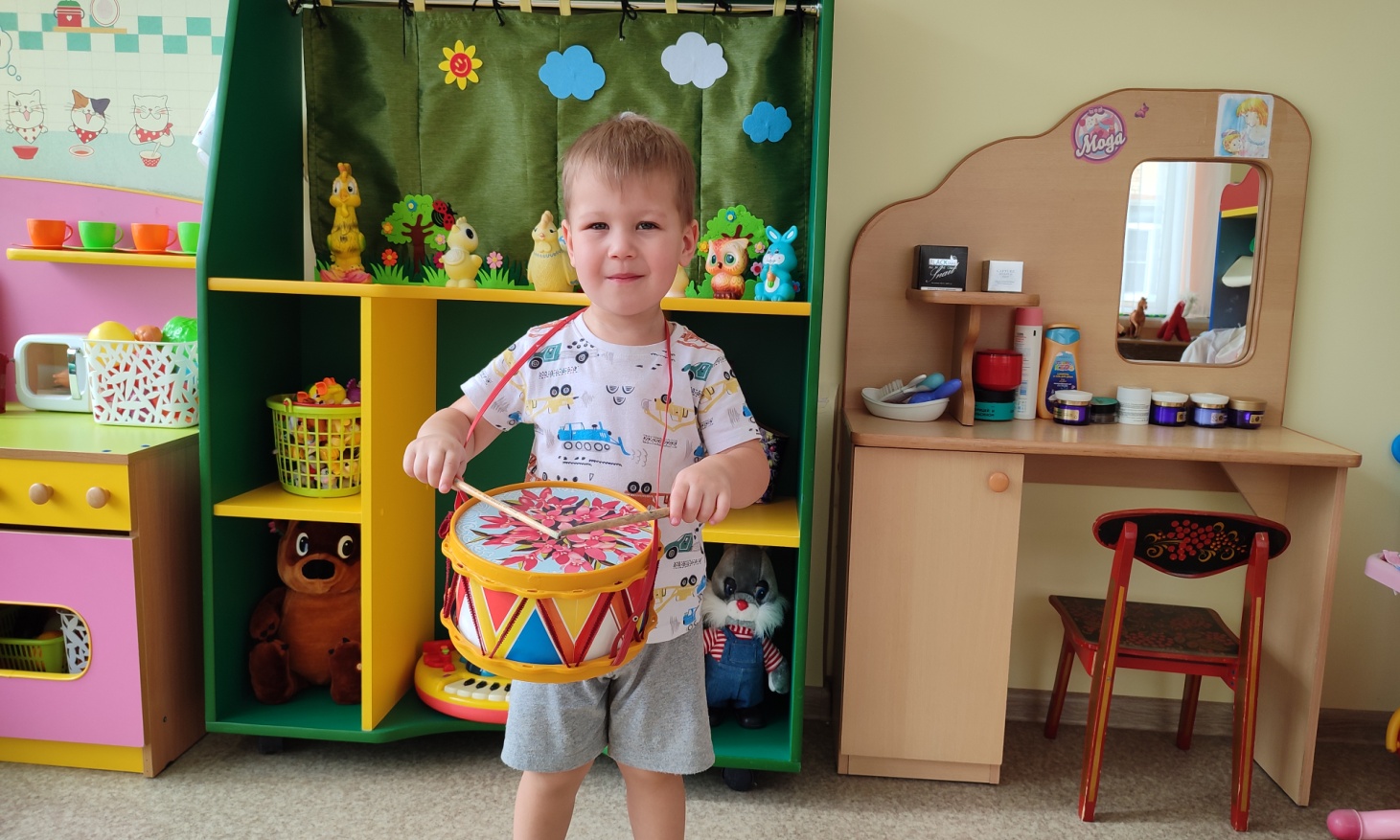 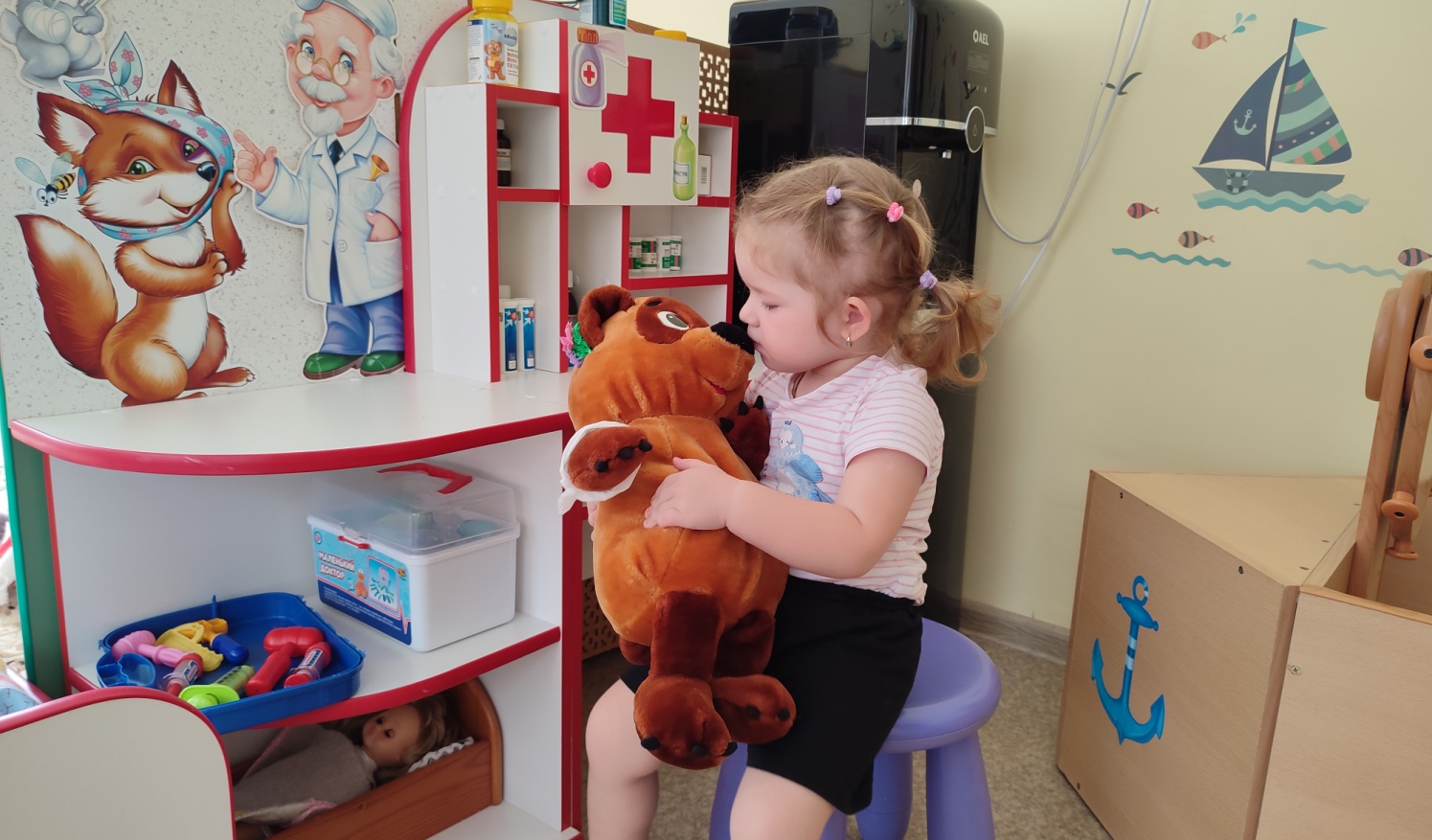 «Мишка»«Лошадка»
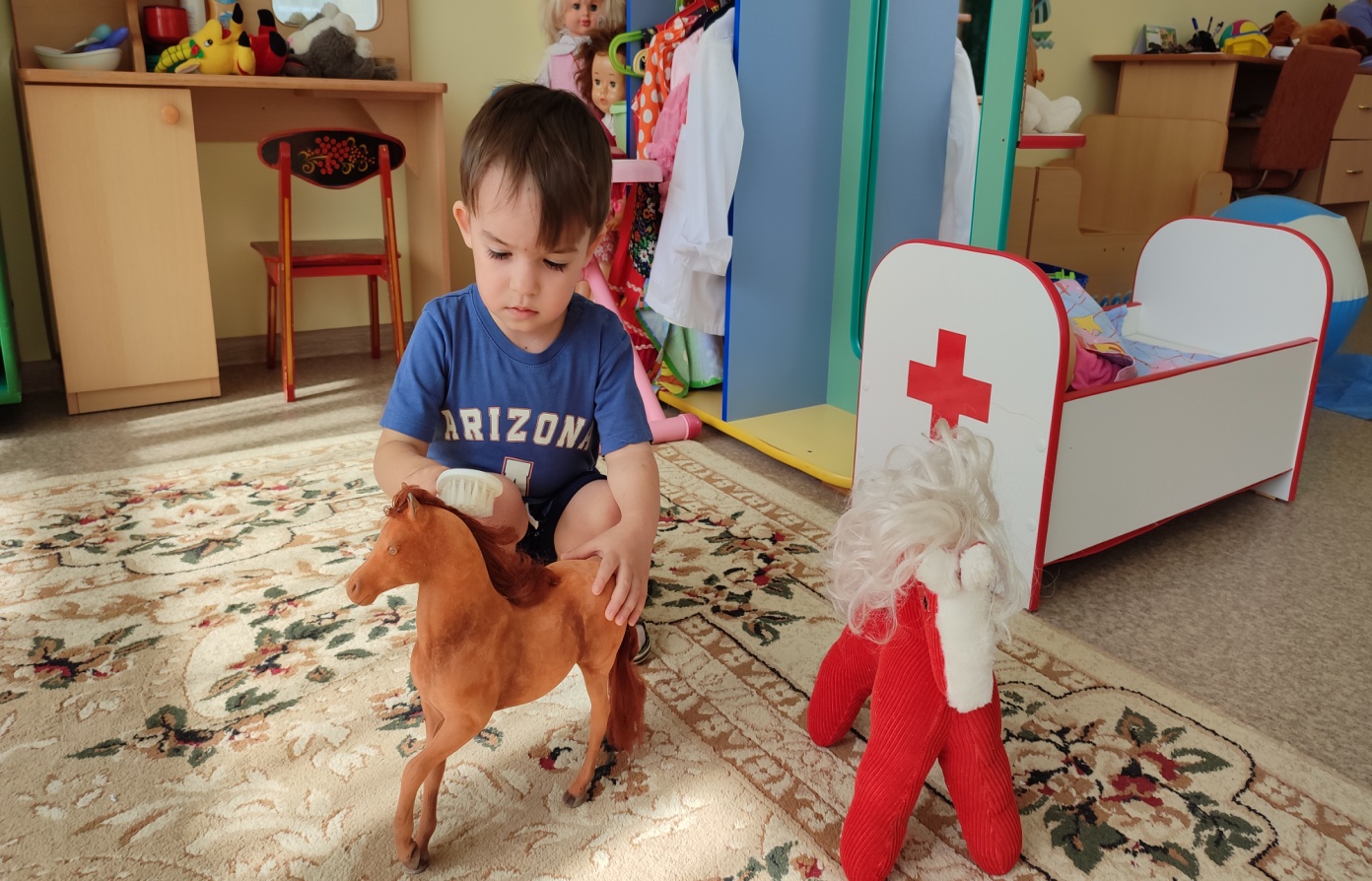 Работа с родителями.Фото – выставка «Играем всей семьёй»
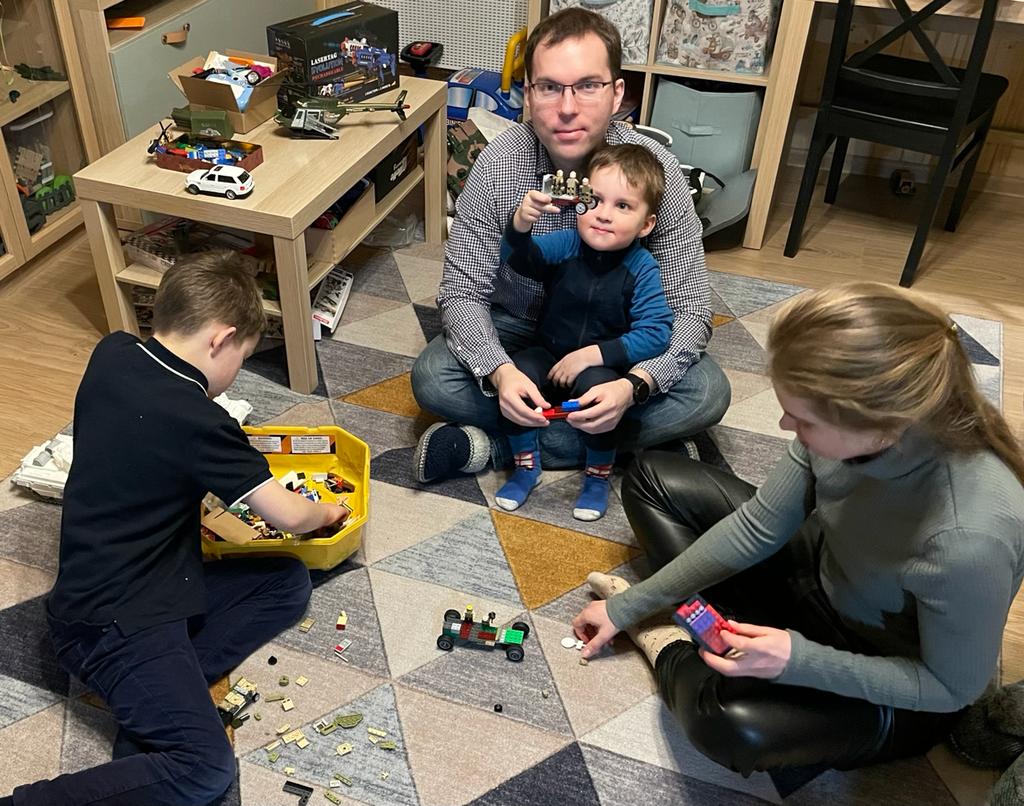 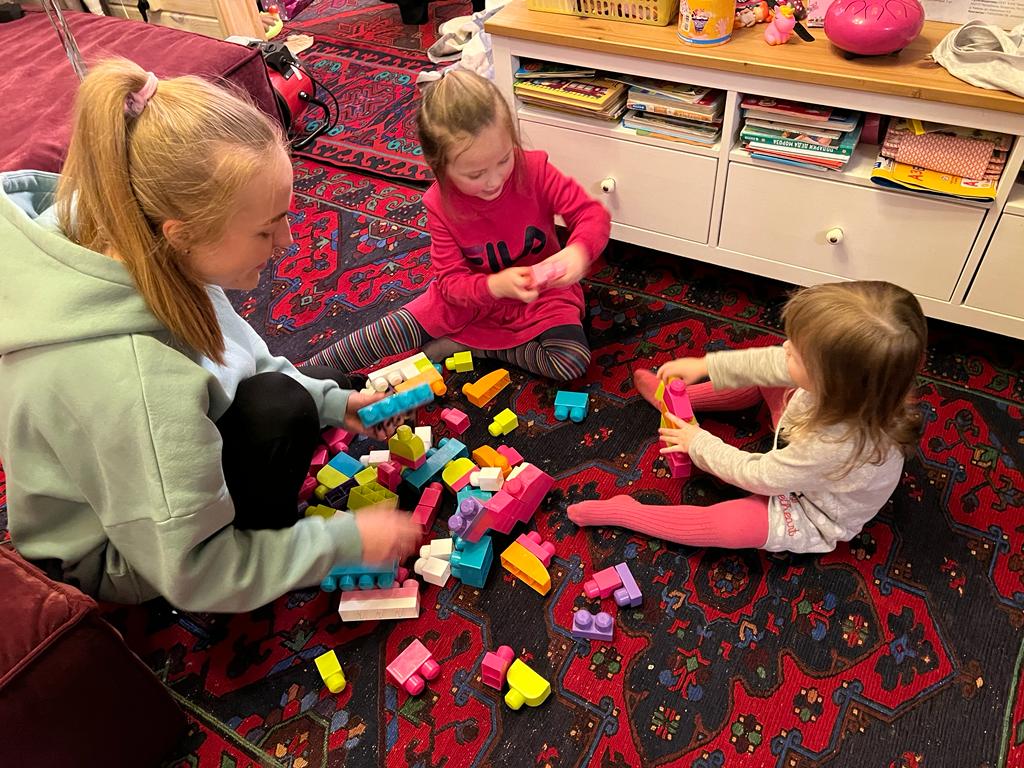 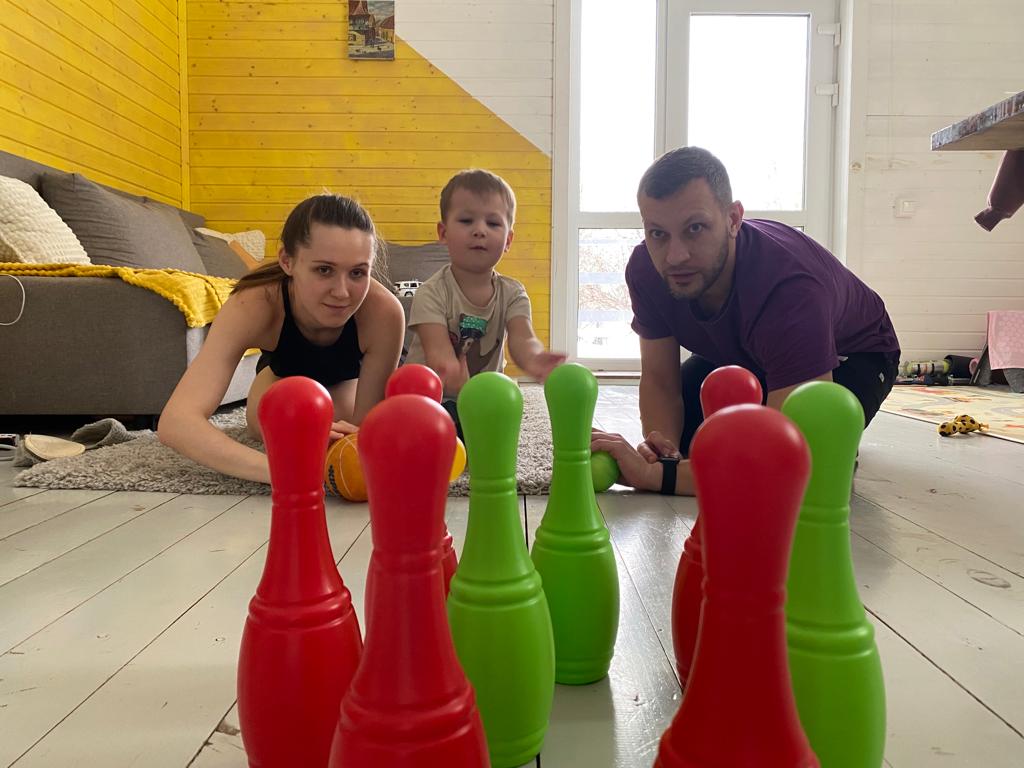 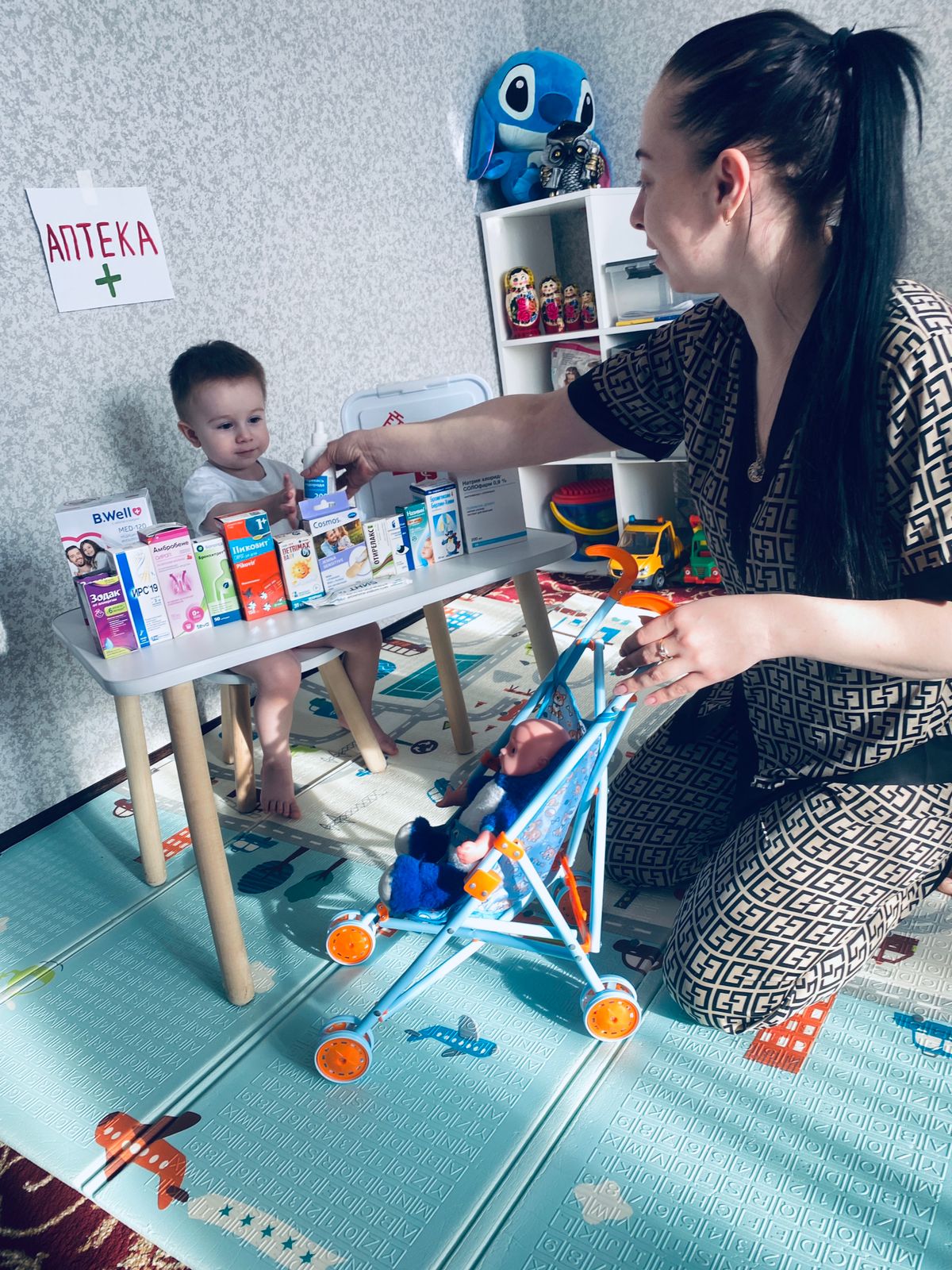 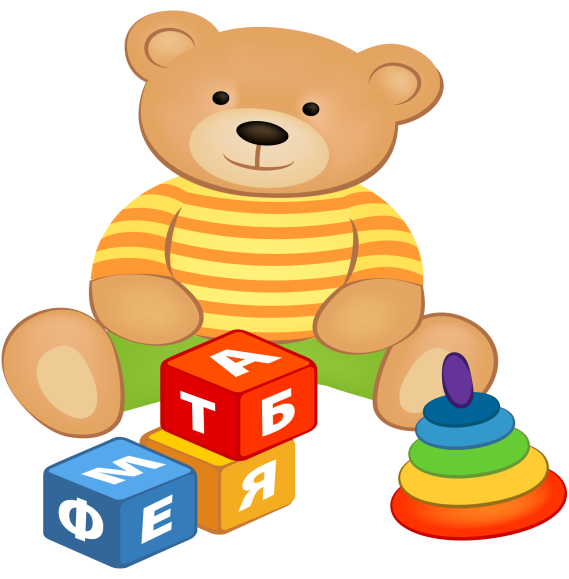 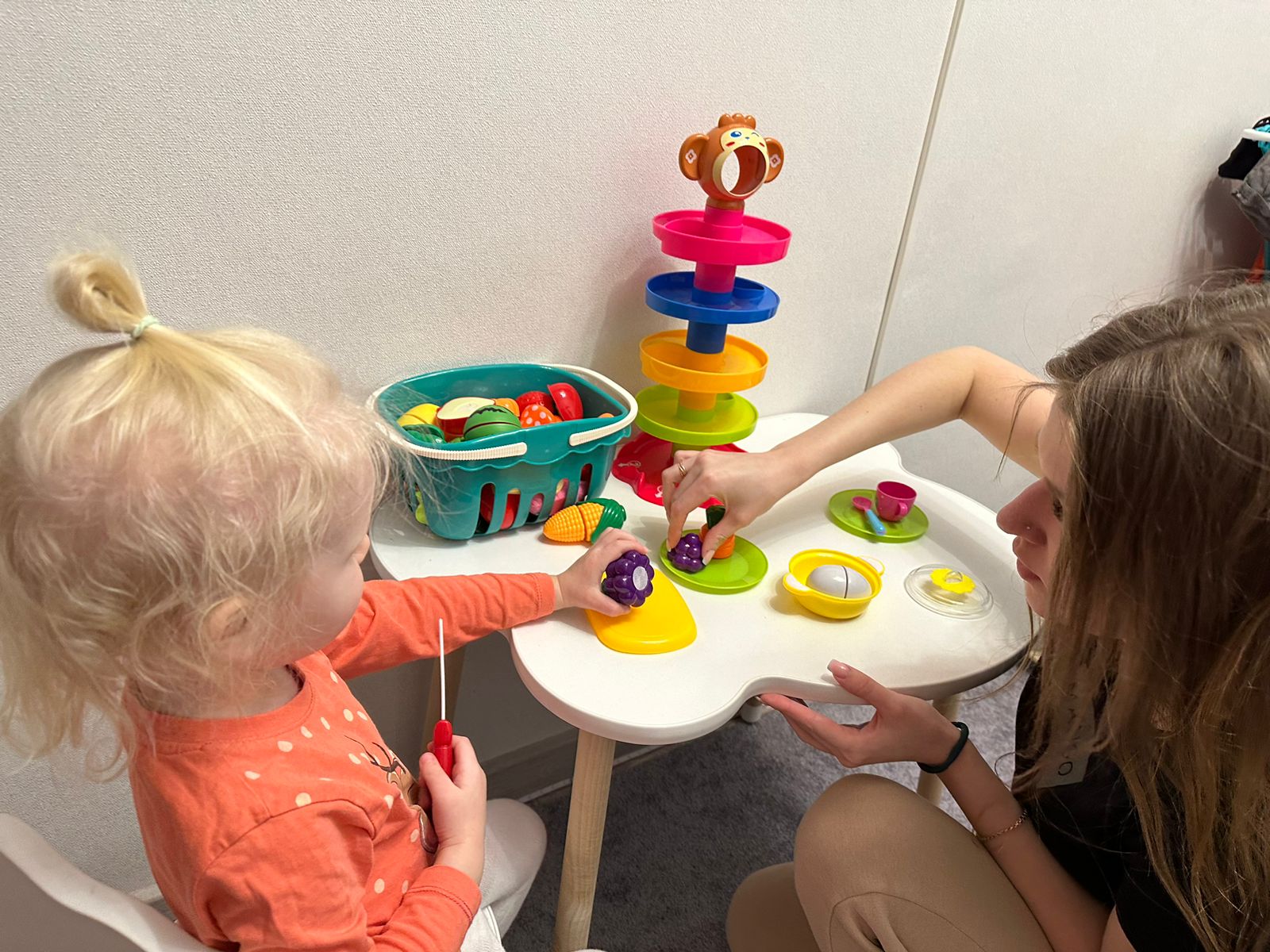 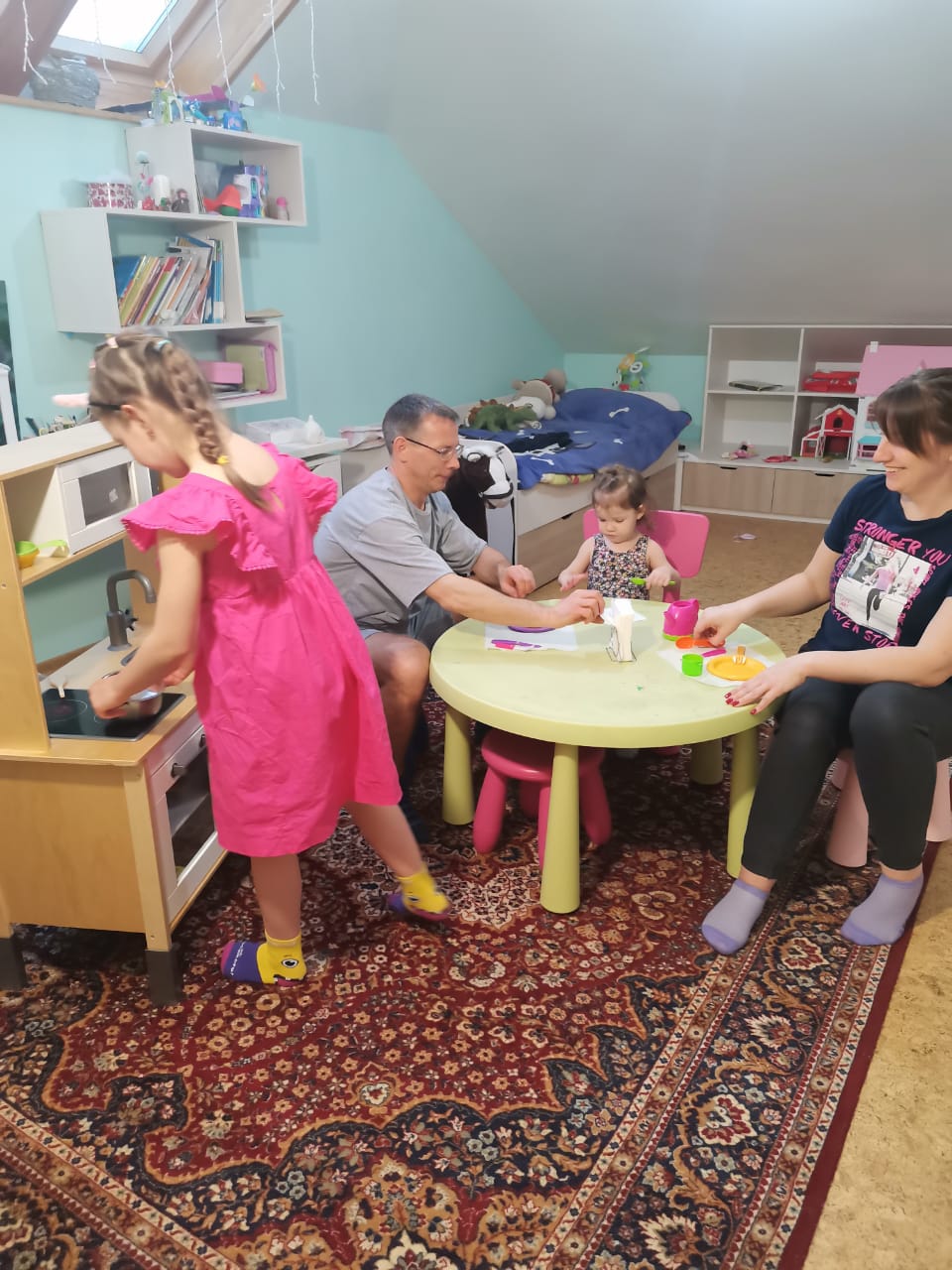 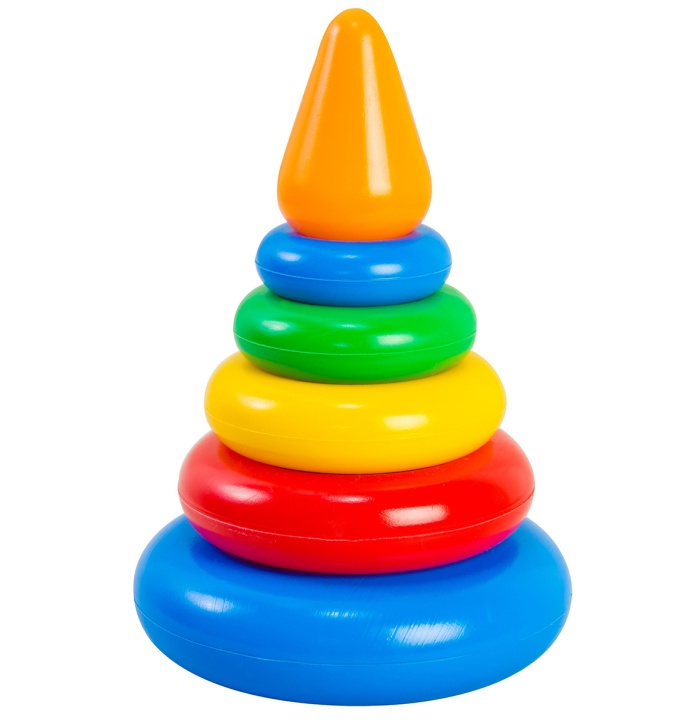 Спасибо за внимание!!!